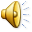 ДАВАЙТЕ ПОЗНАЙОМИМОСЯ!
МИХАЙЛЯК ГАЛИНА ГРИГОРІВНА
вчитель зарубіжної літератури
Чортківської гімназії ім. Маркіяна Шашкевича
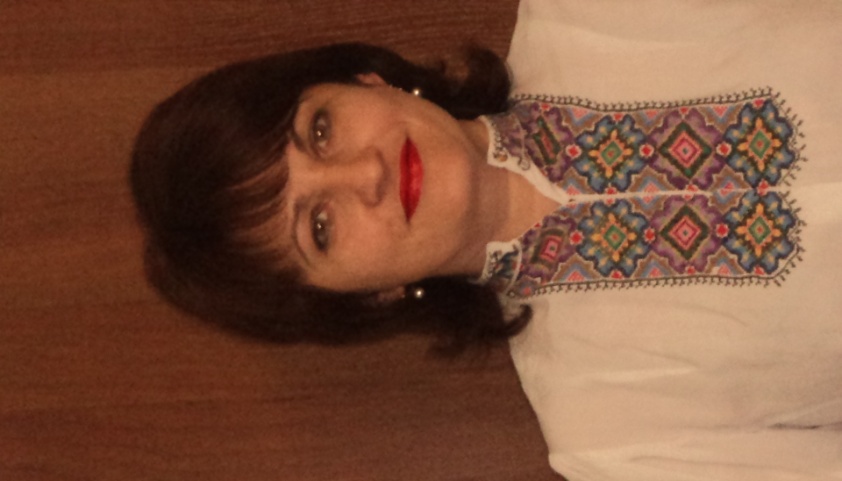 Література – це керування людського розуму людським родом			В. Гюго
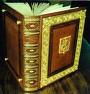 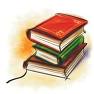 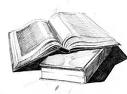 Проблема, над якою працюю:
Розвиток образного мислення на уроках зарубіжної літератури
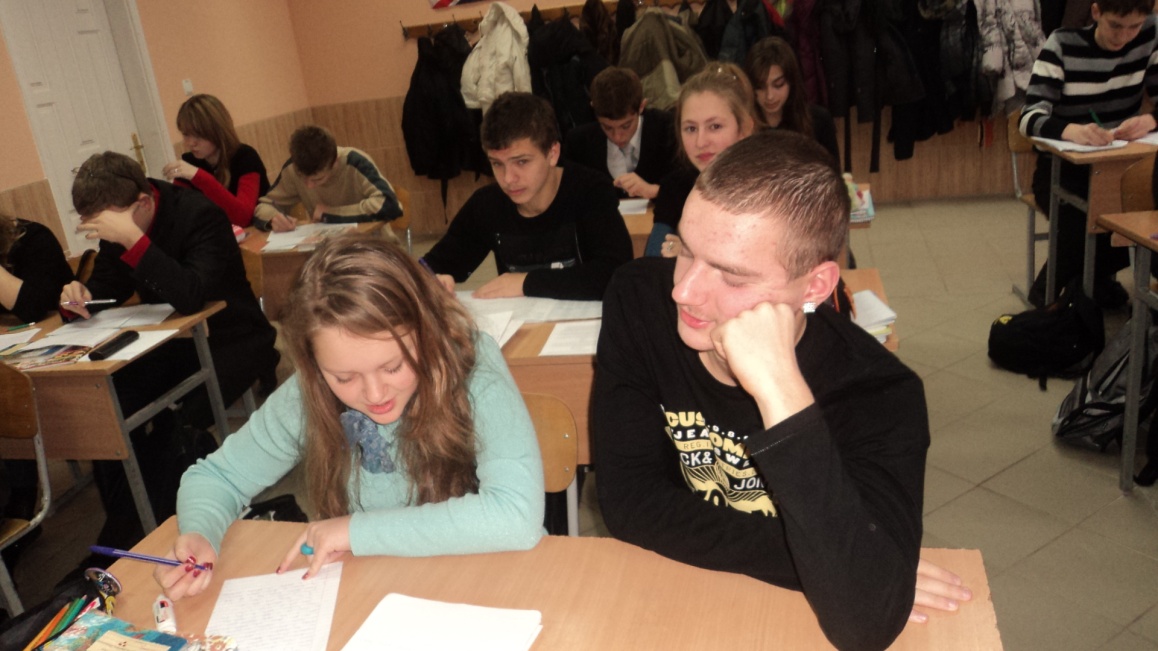 ПЕДАГОГІЧНЕ КРЕДО:
Головного очима не побачиш, головне бачити тільки серце
А. де Сент-Екзюпері
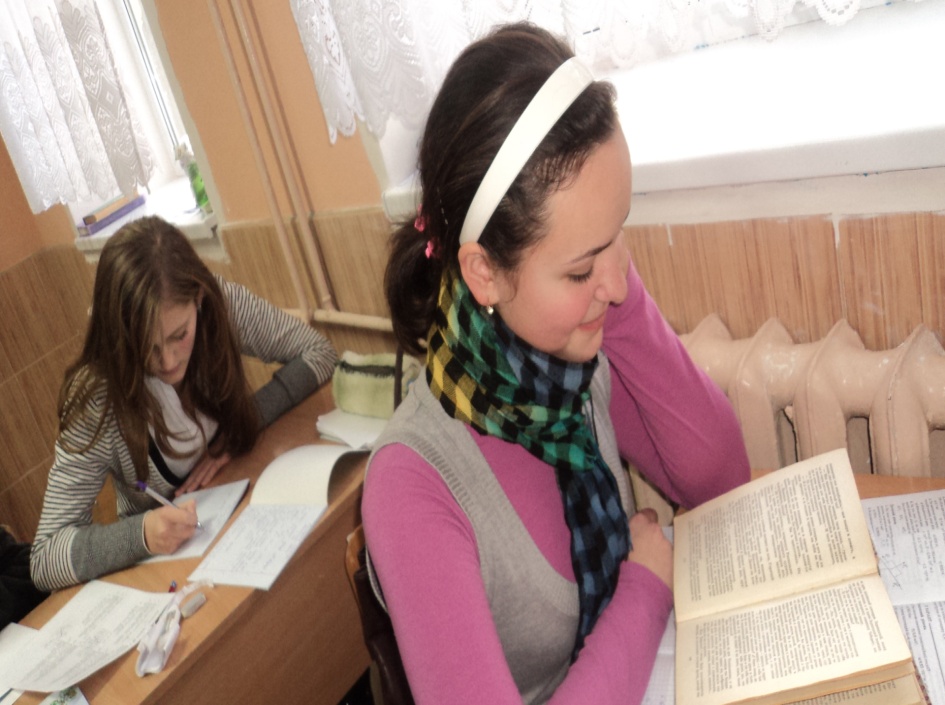 Всюди шукаю я спокою лише в єдиному місці 	  знаходжу його – у кутку з книжкою                                            У. ЕКО
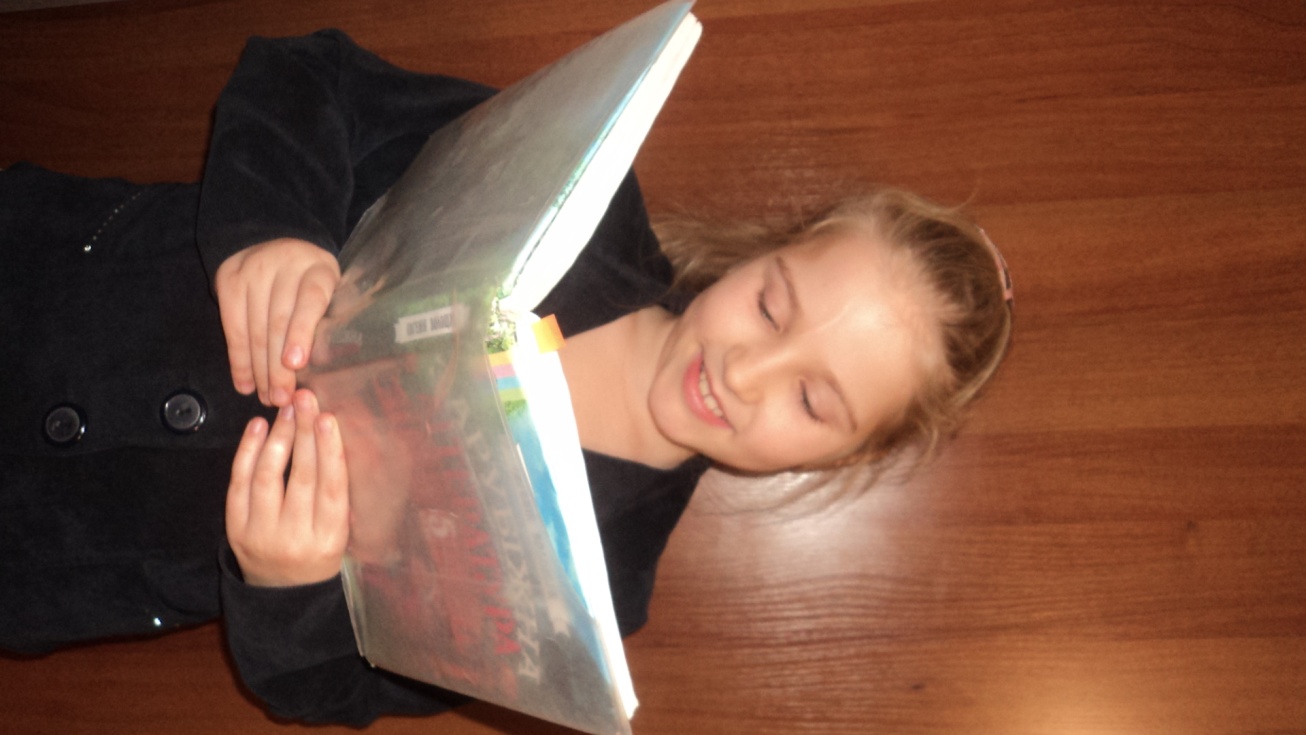 ПАРОЛЬ УРОК РОЗПОЧИНАЄ І ВСІХ ДО ТВОРЧОСТІ ВІН СПОНУКАЄ
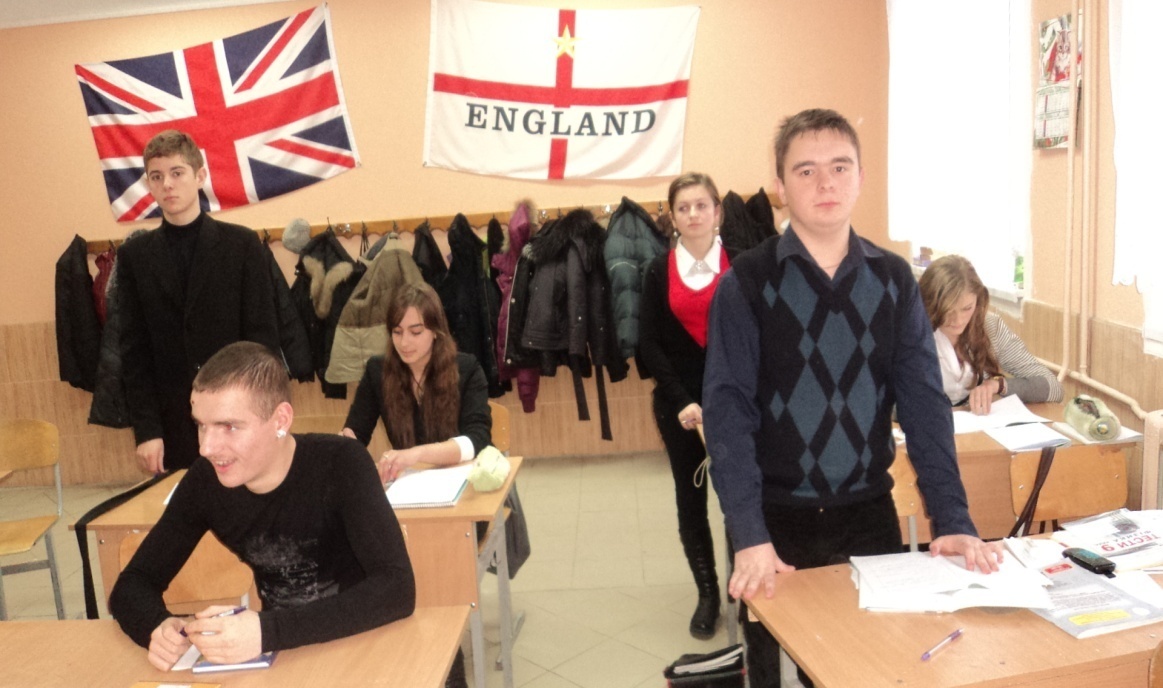 ПРЕЗЕНТАЦІЇ ГОТУЮТЬ ВСІ ПО ГРУПАХ
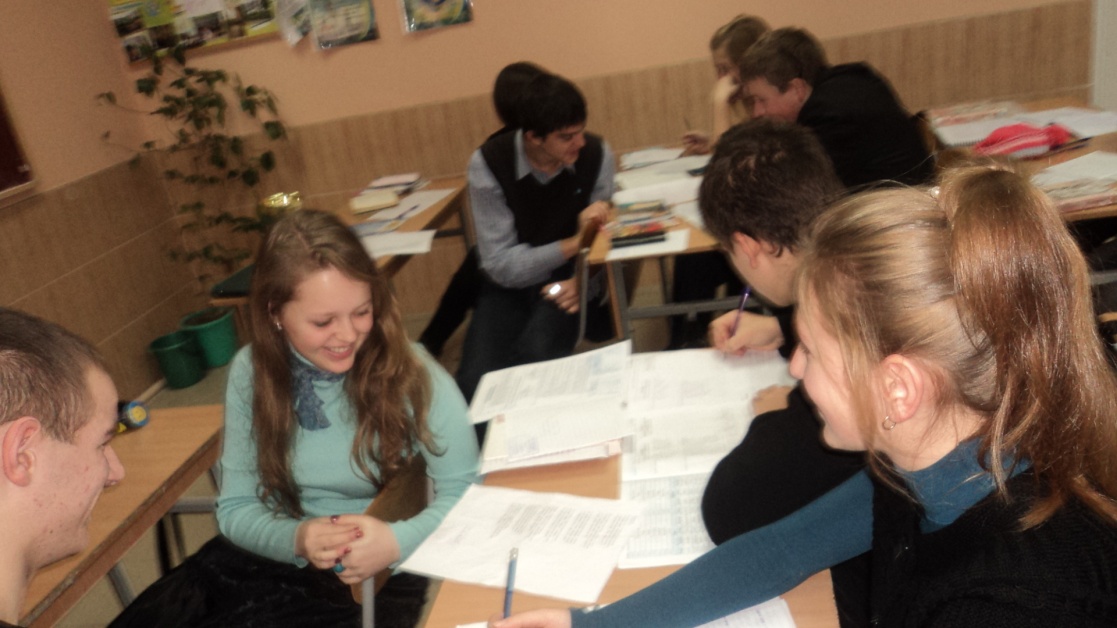 ЦЕЙ МЕТОД ЗДРУЖУЄ ДІТЕЙ 

Й ДОПОМАГАЄ ОСЯГНУТИ БАГАТО 

КОРИСНИХ РЕЧЕЙ
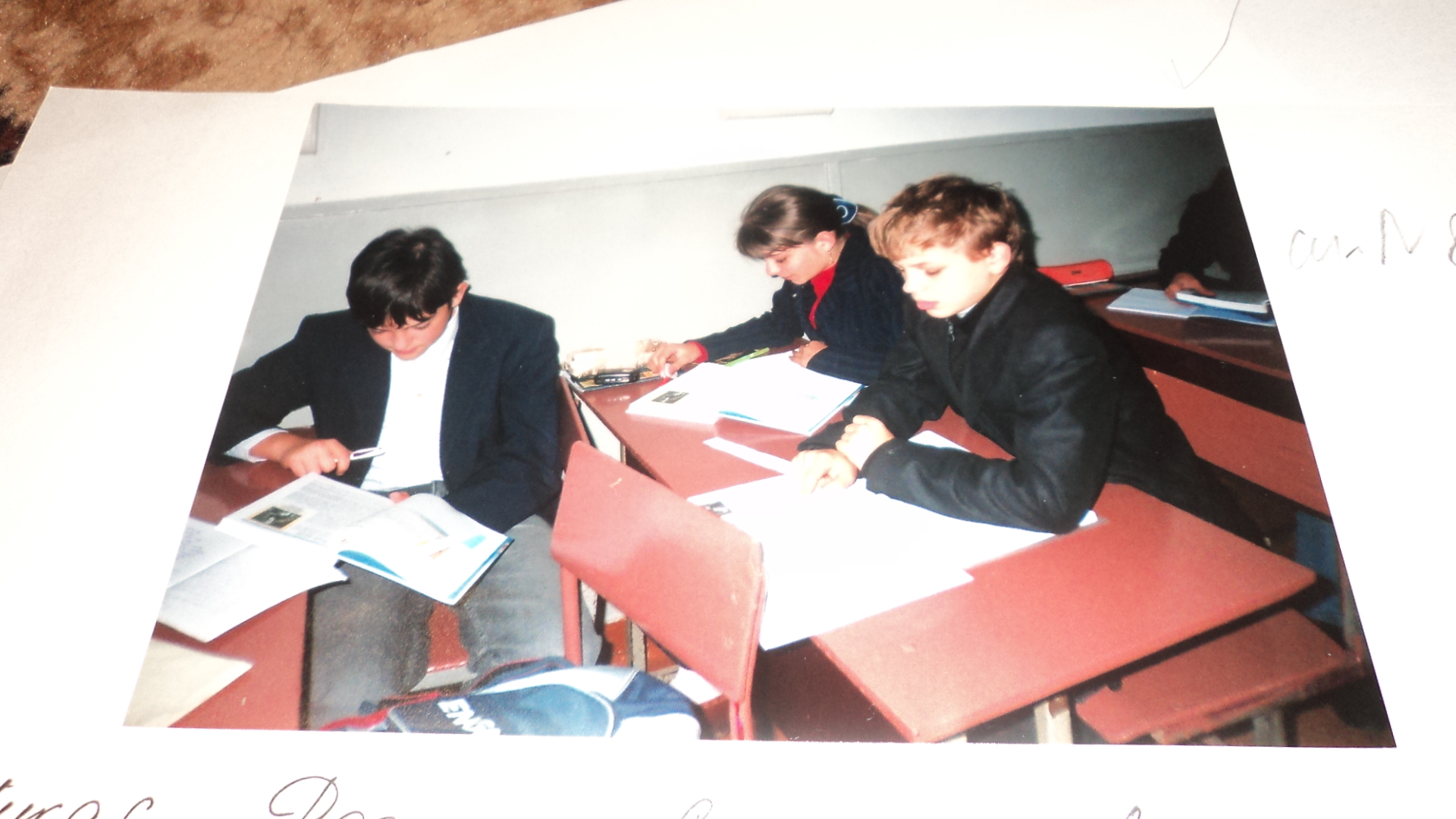 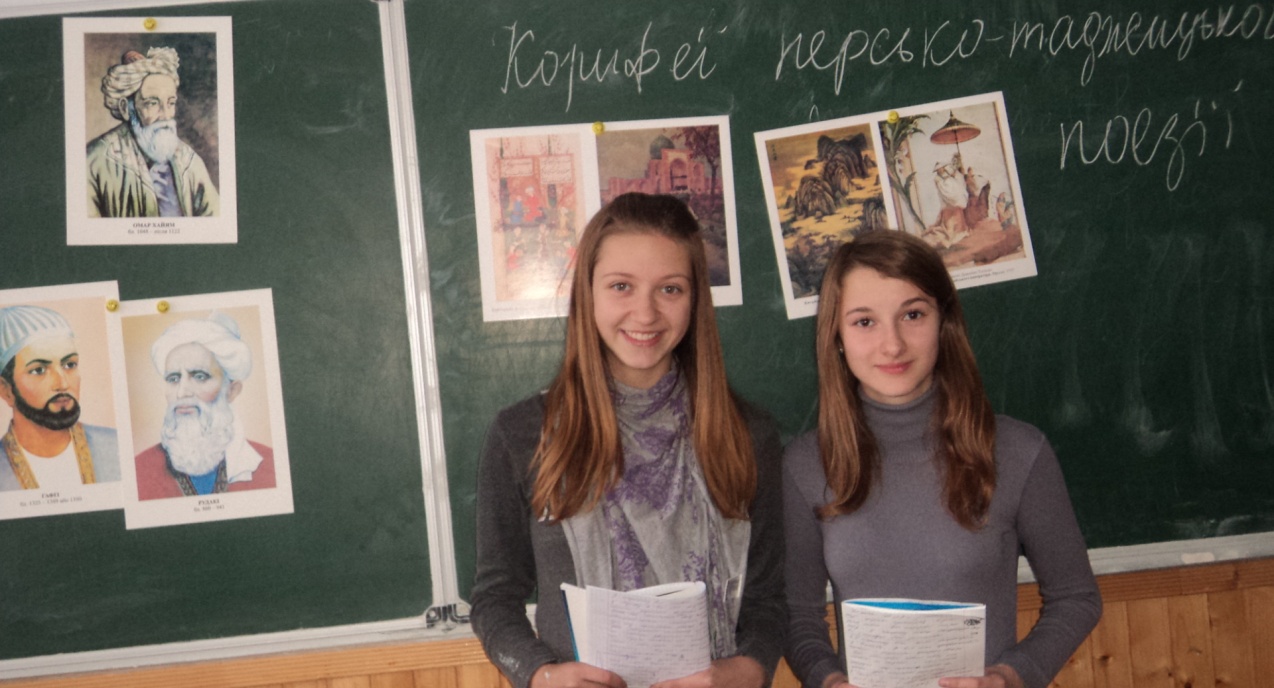 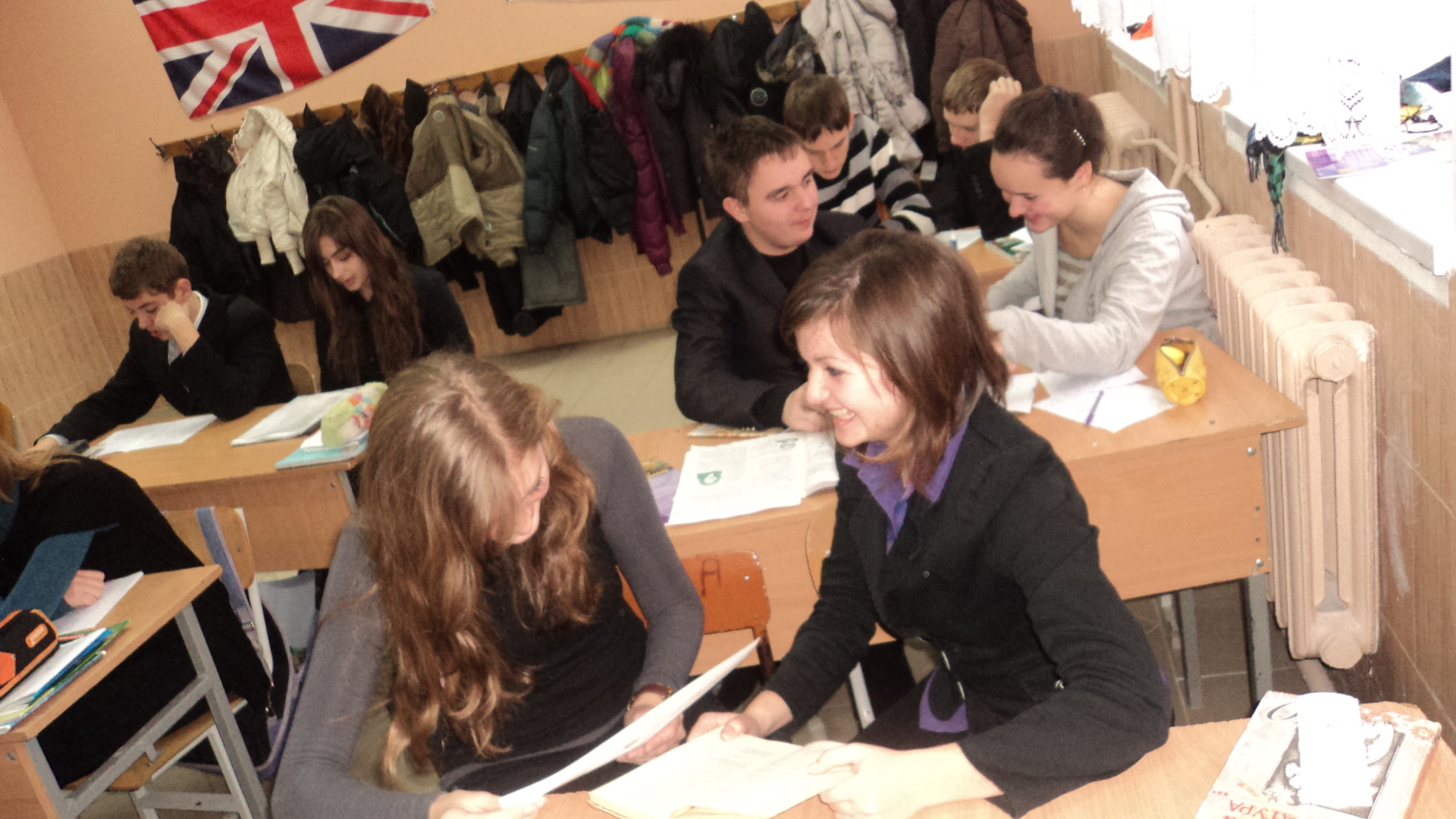 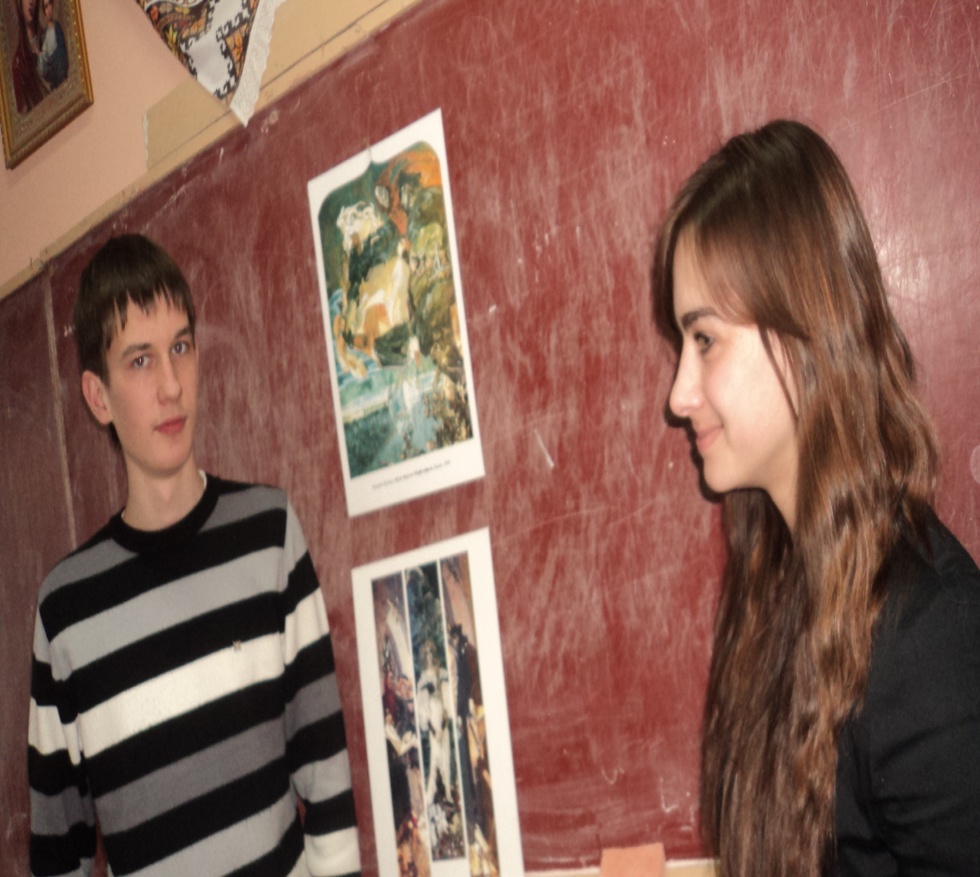 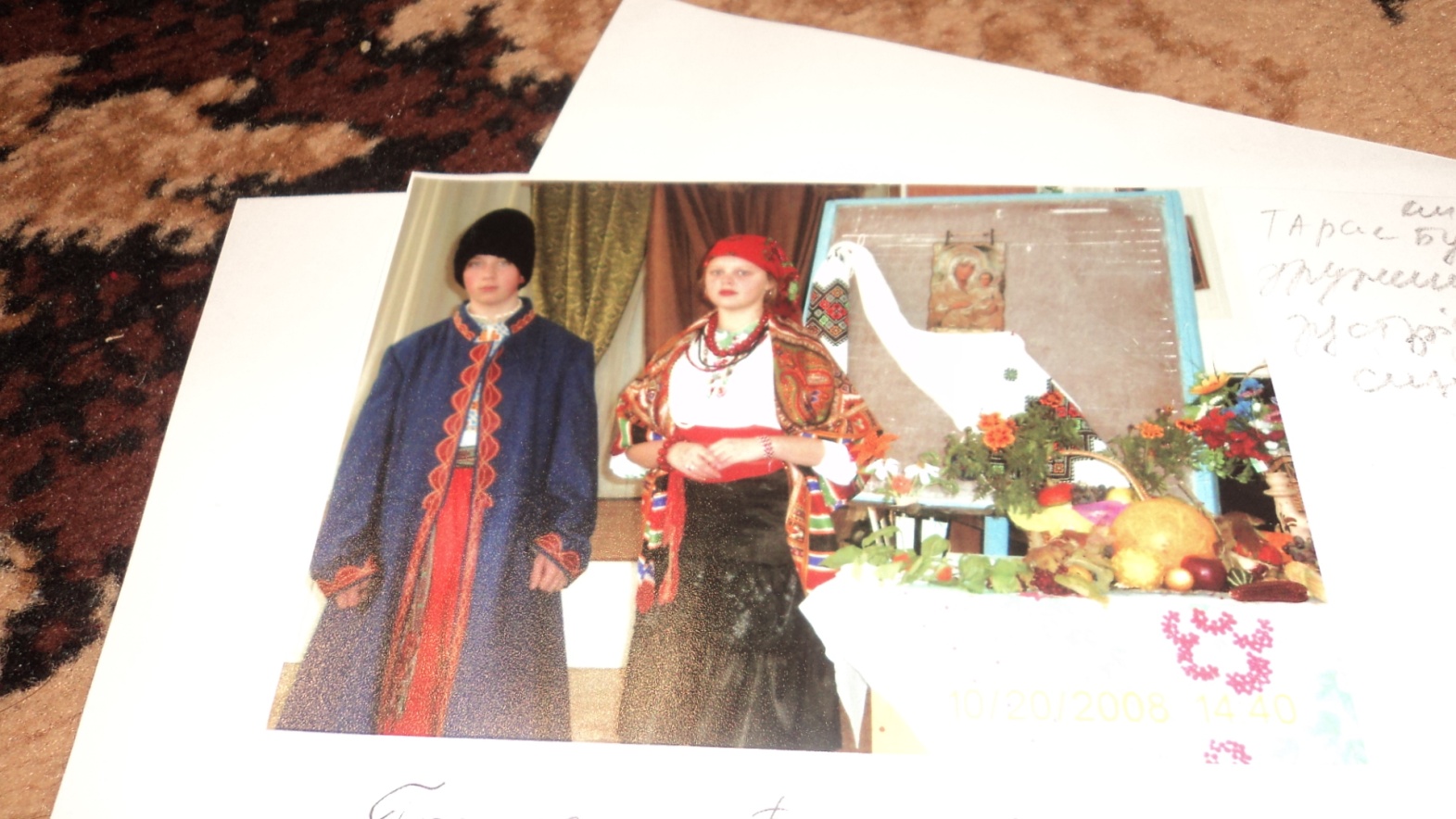 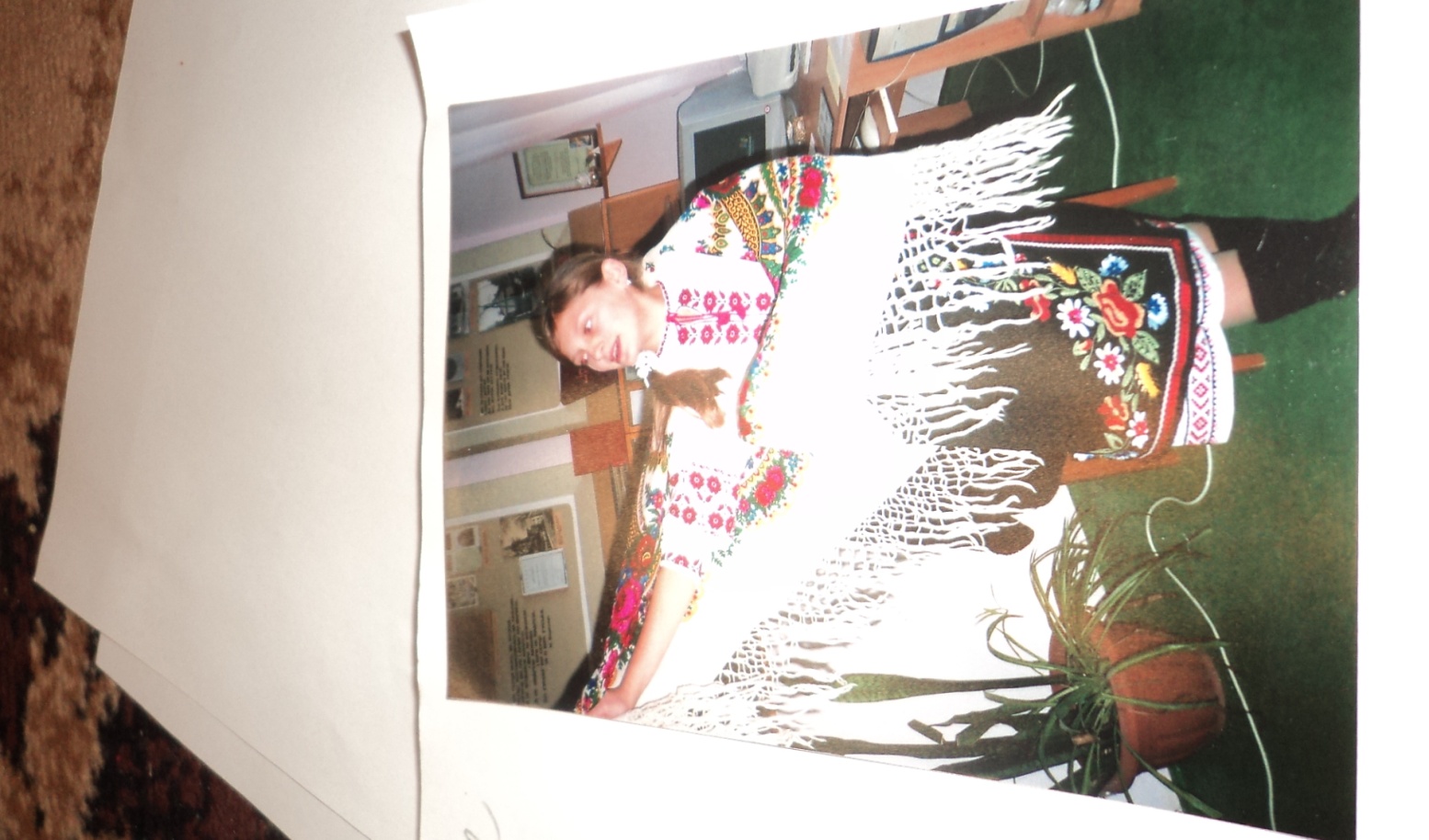 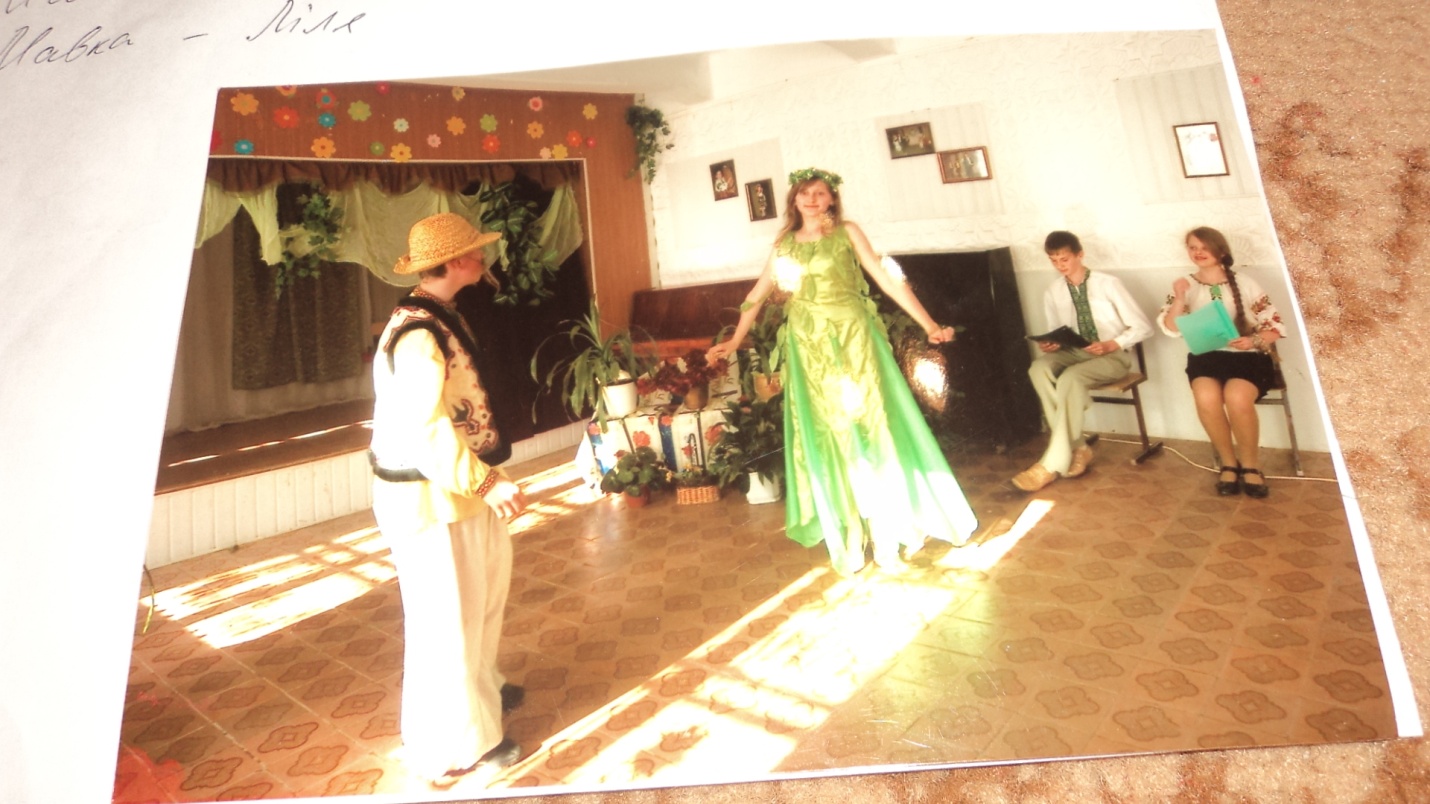 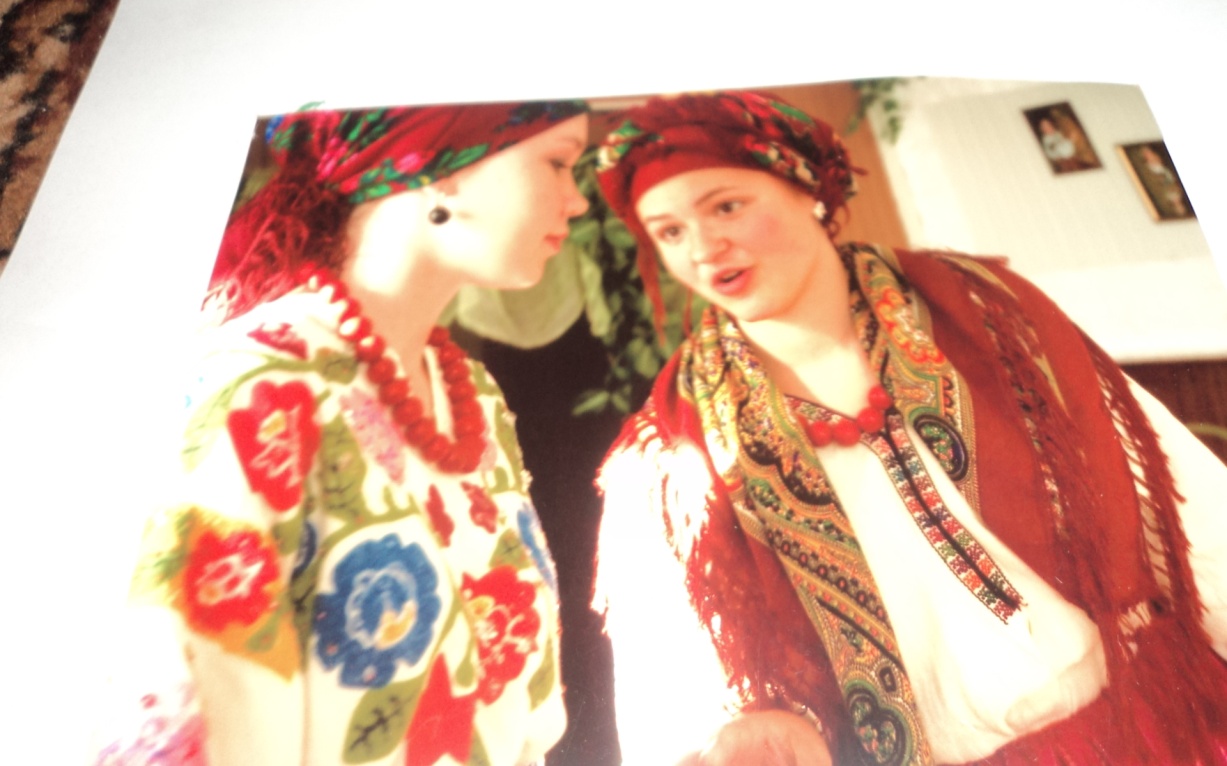